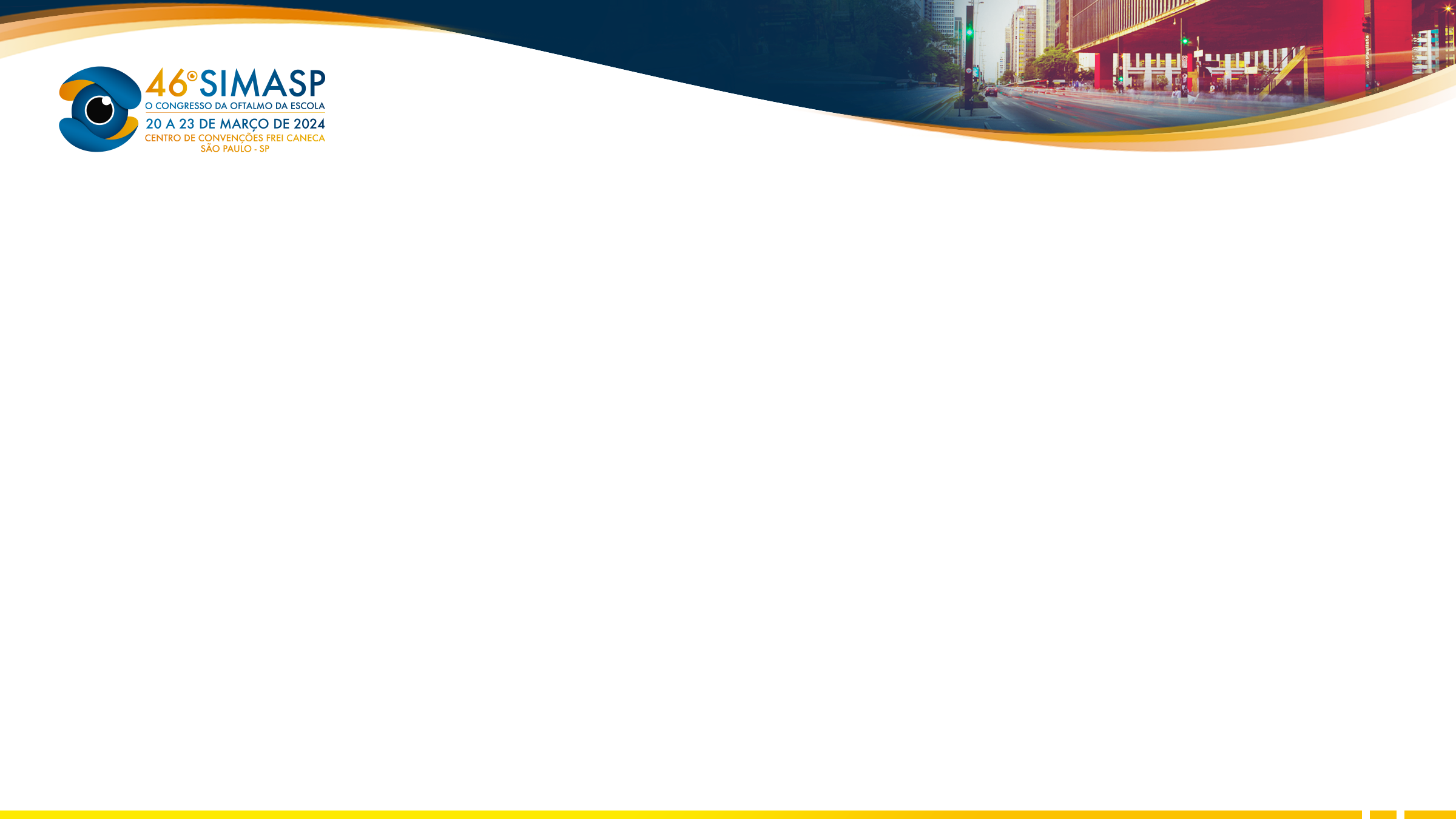 NOVAS ABORDAGENS NO TRATAMENTO DO GLAUCOMA: TERAPIAS MEDICAMENTOSAS E CIRÚRGICAS.
Thalita Sargi Montedor1; Lucas Ajonas Alves2; Mariana Lima Madeiro3; Klaus Gonçalves Souza Menezes4; Ana Beatriz do Nascimento Barros5; Heloise Malacrida6.
1 – Médica pela Universidade Brasil; 2 – Acadêmico de Medicina do Centro Universitário de Votuporanga; 3 - Especializanda em Oftalmologia pelo Hospital CEMA, São Paulo – SP; 4 – Médico pela Universidade de Ribeirão Preto; 5 Acadêmica de Medicina da Universidade Federal do Estado do Rio de Janeiro; 6 – Médica Pela Faculdade de Medicina de Barretos – SP.
Tem-se como objetivo explorar as novas abordagens no tratamento do glaucoma, condição ocular crônica que representa uma das principais causas de perda de visão em todo o mundo. Busca-se por estratégias que possam aprimorar o controle intraocular, preservar a função visual e, possivelmente, reduzir a necessidade de intervenções cirúrgicas invasivas. Com a evolução constante da tecnologia e dos conhecimentos médicos, é crucial examinar as abordagens emergentes no tratamento do glaucoma para melhorar a eficácia e a qualidade de vida dos pacientes.

A pesquisa abrangeu as bases de dados: PubMed, Scopus e Cochrane Library, utilizando descritores como "glaucoma", "tratamento", "abordagens inovadoras" e "tecnologia médica". Incluiu-se estudos que investigaram novas terapias farmacológicas, procedimentos minimamente invasivos, e avanços tecnológicos no tratamento do glaucoma. A análise dos dados envolveu uma avaliação detalhada das evidências clínicas, considerando eficácia, segurança e impacto na progressão da doença.

Os resultados destacaram várias novas abordagens promissoras no tratamento do glaucoma. Terapias farmacológicas inovadoras, como medicamentos de ação prolongada e formulações combinadas, mostraram potencial para melhorar a aderência do paciente e a eficácia na redução da pressão intraocular. Procedimentos minimamente invasivos, como a cirurgia filtrante seletiva e a trabeculoplastia a laser seletiva, surgiram como opções eficazes, oferecendo uma abordagem menos invasiva em comparação com procedimentos tradicionais.
Implantes de drenagem e sistemas de monitoramento intraocular, mostraram-se promissores na melhoria da gestão do glaucoma. A análise global destacou uma tendência crescente em direção a tratamentos personalizados, adaptados às características individuais do paciente.

A revisão enfatiza que as novas abordagens no tratamento do glaucoma representam um campo dinâmico e em evolução. A introdução de terapias farmacológicas inovadoras, procedimentos minimamente invasivos e avanços tecnológicos oferece perspectivas encorajadoras para uma gestão mais eficaz da doença. A personalização do tratamento emerge como uma tendência significativa, apontando para uma era promissora na qual as estratégias terapêuticas são adaptadas de forma precisa às necessidades individuais dos pacientes. Estas descobertas contribuem para a compreensão atualizada do cenário de tratamento do glaucoma, incentivando a busca contínua por inovações que possam transformar positivamente o prognóstico dessa condição oftalmológica crônica.

LIMA, Felipe Leão de; DINIZ-FILHO, Alberto; SUZUKI JÚNIOR, Emílio Rintaro. Procedimentos Minimamente Invasivos para Glaucoma: uma revisão atualizada da literatura. Revista Brasileira de Oftalmologia, v. 81, 2022.
GUEDES, Ricardo Augusto Paletta. Glaucoma, saúde coletiva e impacto social. Revista Brasileira de Oftalmologia, v. 80, p. 05-07, 2021.
COSTA, Vital Paulino et al. O que os pacientes sabem sobre glaucoma?. Arquivos Brasileiros de Oftalmologia, v. 58, p. 36-41, 1995.
INTRODUÇÃO
CONCLUSÃO
MATERIAL E MÉTODOS
RESULTADOS
REFERÊNCIAS